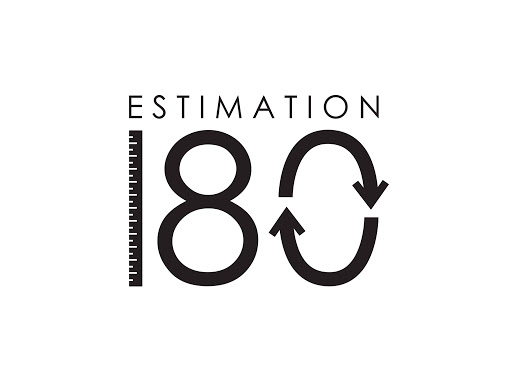 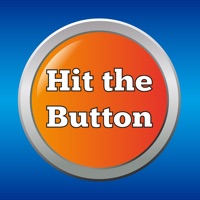 Starters
Today’s estimation.

https://estimation180.com/day-138/
Use what you know from the last two days.
You can get within 250 miles.
Use Hit the Button to practise times tables and division skills.


https://www.topmarks.co.uk/maths-games/hit-the-button
Problems of the day
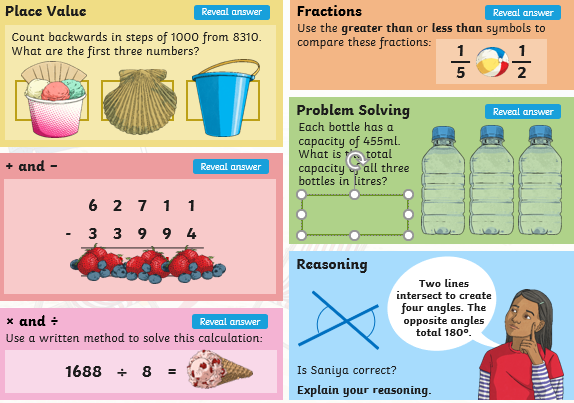 Answers to Problems of the Day
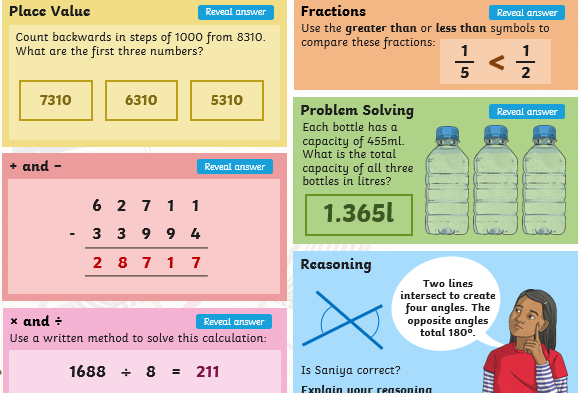 Today we will be looking at Timetables one more ‘time’.  You will find the video in SUMMER TERM –Week 12 (w/c 13th July). It is lesson 4.
https://whiterosemaths.com/homelearning/year-5/
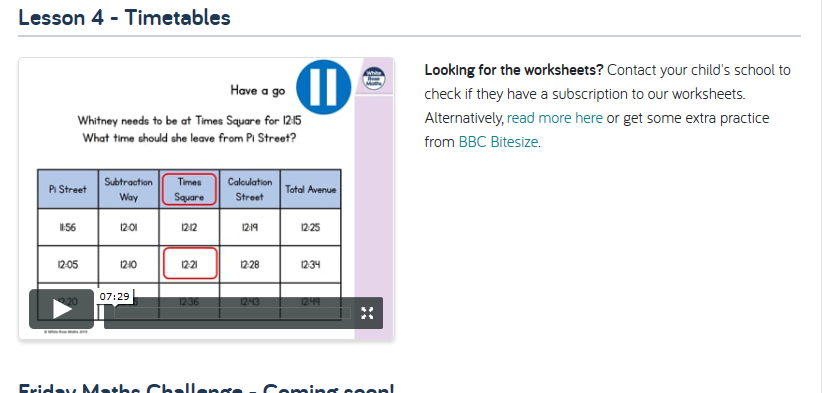 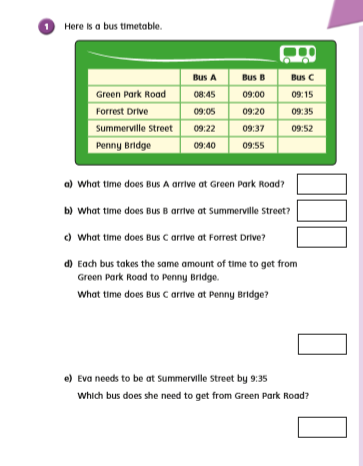 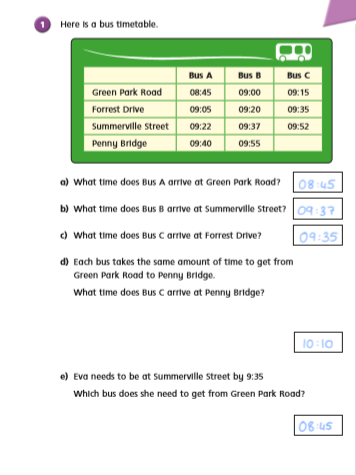 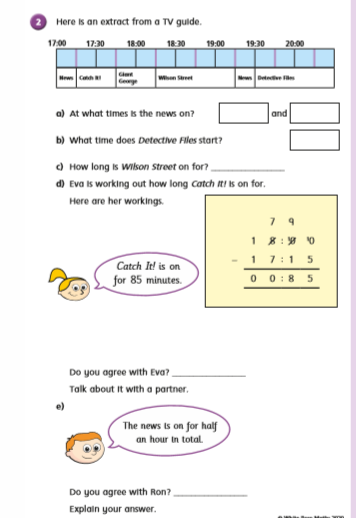 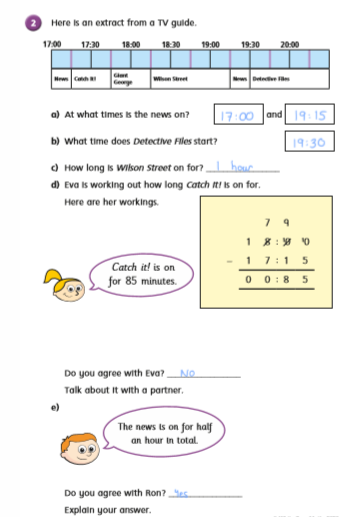 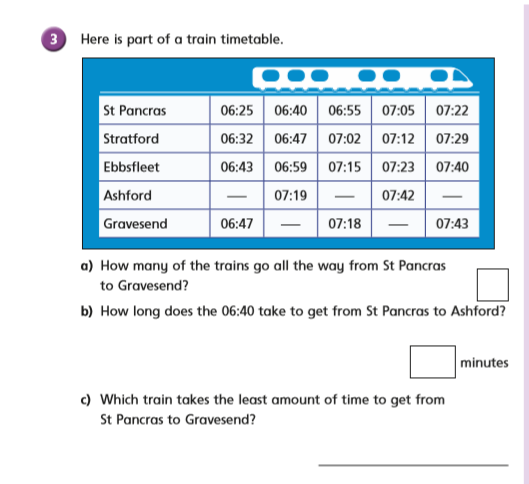 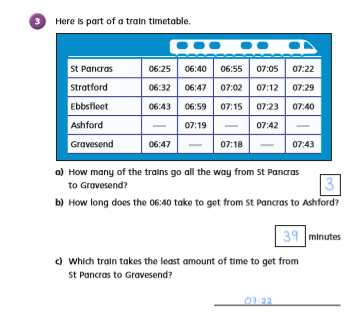 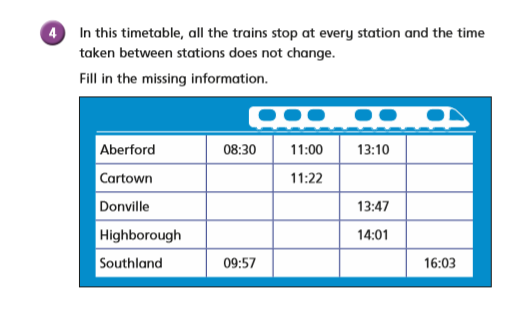 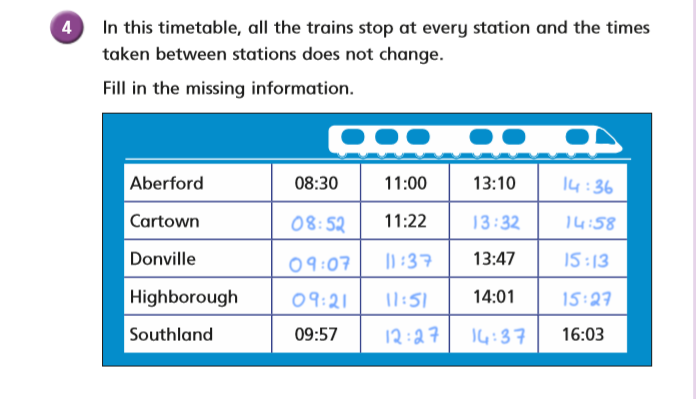 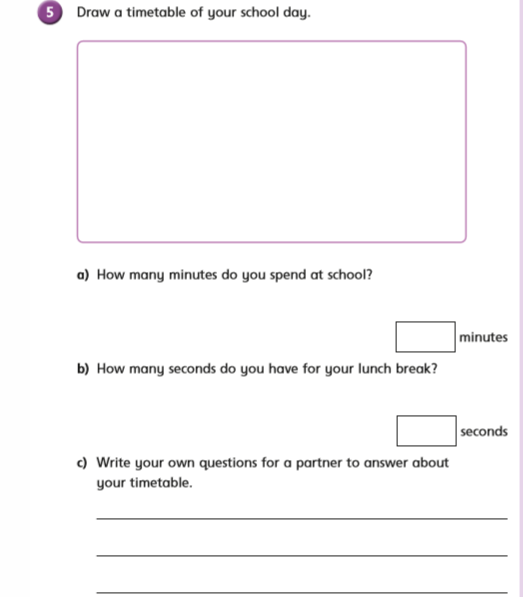 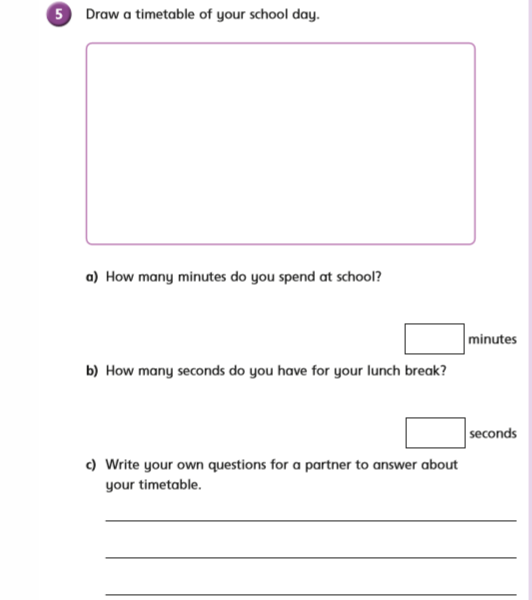